Муниципальное автономное дошкольное образовательное учреждение детский сад № 1 «Сказка» Районное методическое объединениеТема выступления: «Использование  нетрадиционных  техник  рисования  в  работе  с  детьми  с  ОВЗ».                                         Подготовили воспитатели:								                         Хомякова Оксана Сергеевна   								                             Кошман Наталья Анатольевна
Цель: проанализировать особенности использования нетрадиционных рисуночных техник в коррекционной  работе с детьми дошкольного возраста с ОВЗ
Проведение занятий с использованием нетрадиционных      техник рисования способствуют:
- снятие детских страхов;
- развитие уверенности в своих силах;
- учит детей работать с разнообразным материалом;
- развивает мелкую моторику рук; 
- развивает творческие способности, воображение, фантазию;
- способствует получению эстетического удовольствия.
Основные виды   нетрадиционных  техник      рисования:                                                                            •Рисование пальчиками: простой и веселый способ создания ярких и эмоциональных изображений с помощью пальцев
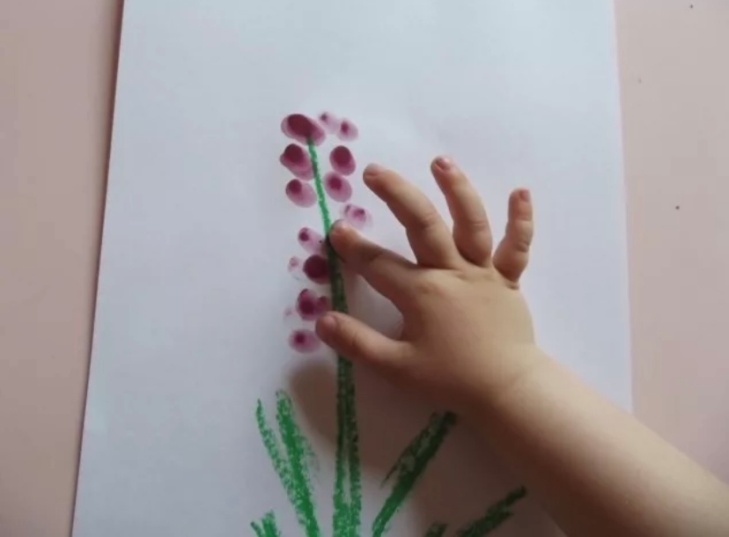 • Рисование ладошками: использование ладошек для создания разнообразных форм и узоров.
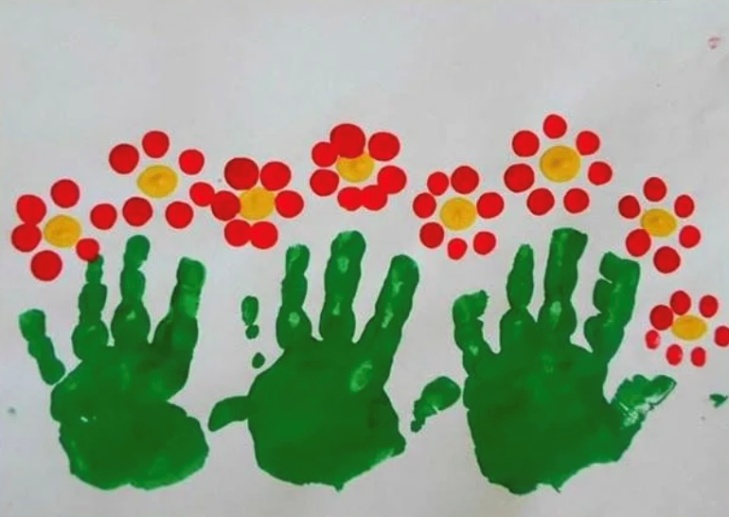 • Кляксография: техника, основанная на случайных кляксах, которые в последствии дополняются деталями и превращаются в интересные изображения.
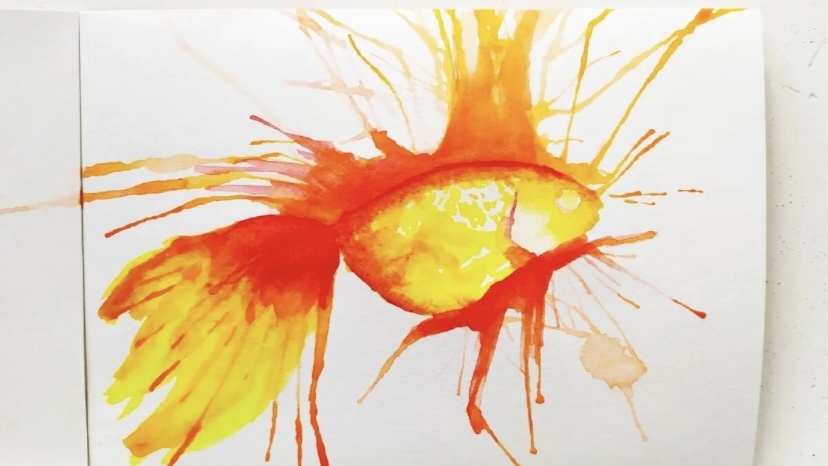 • Рисование ватными палочками: создание тонких и изящных линий с помощью ватных палочек, погруженных в краску.
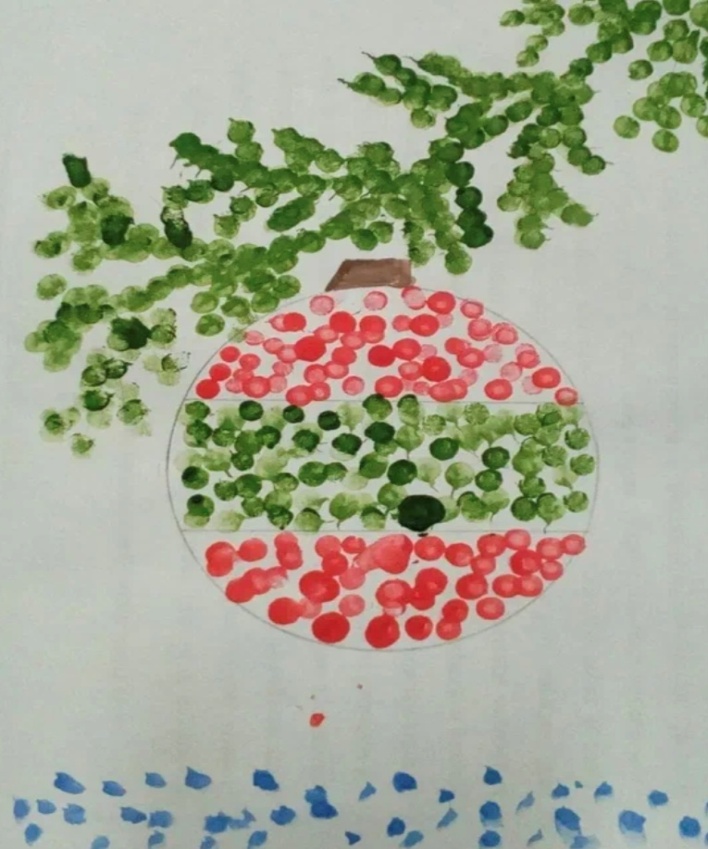 • Рисование солью: создание текстурных изображений с помощью соли, которую можно насыпать на мокрый лист бумаги или втирать в краску.
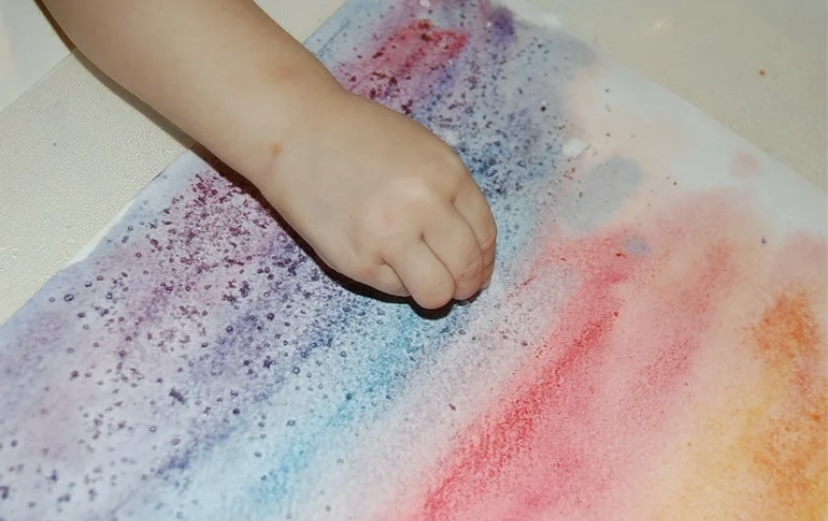 • Рисование на мокром листе: создание размытых и необычных эффектов путем рисования на мокром листе бумаги.
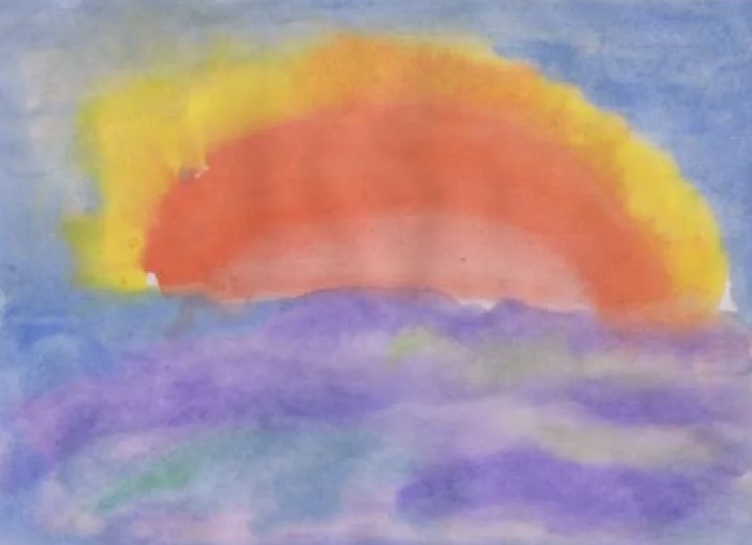 • Рисование на фольге: создание интересных текстурных эффектов путем рисования на фольге.
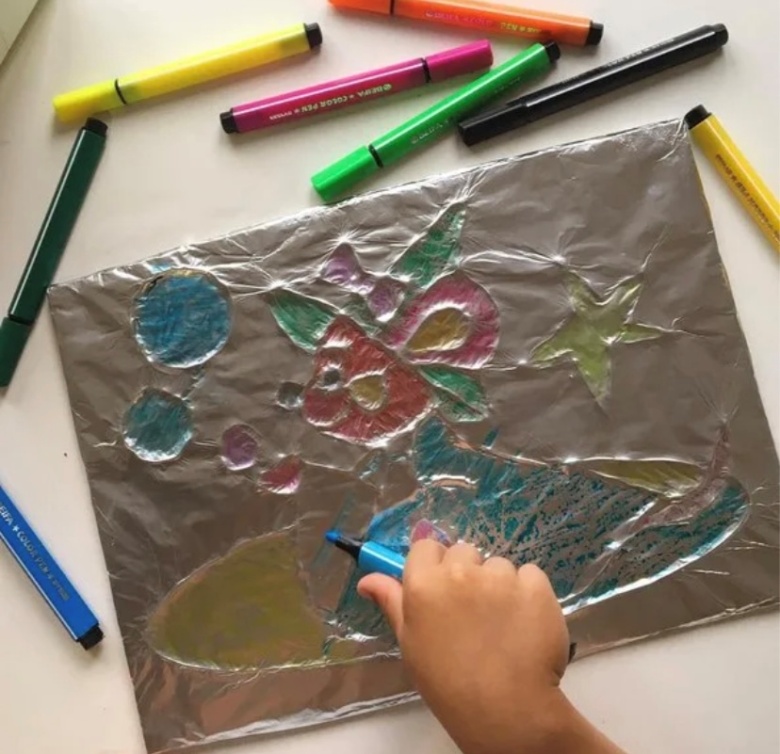 • Рисование с помощью природных материалов: использование листьев, цветов, камешков, палочек и других природных материалов для создания изображений.
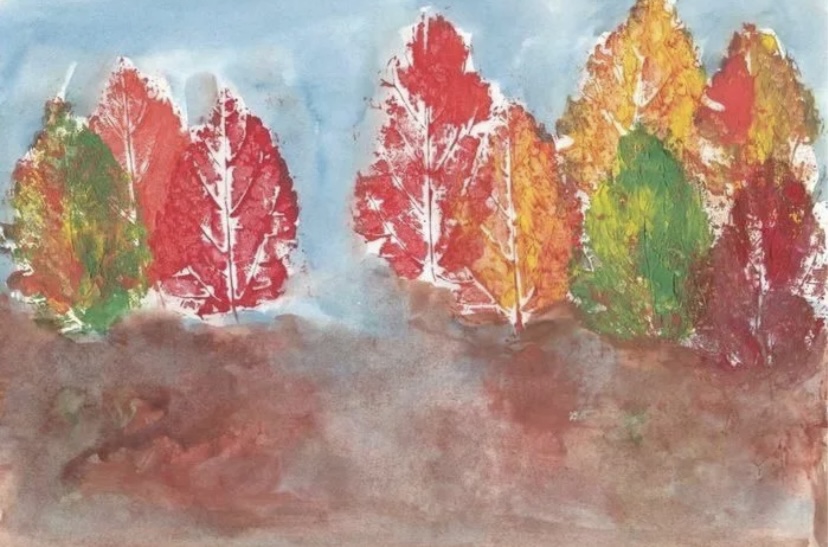 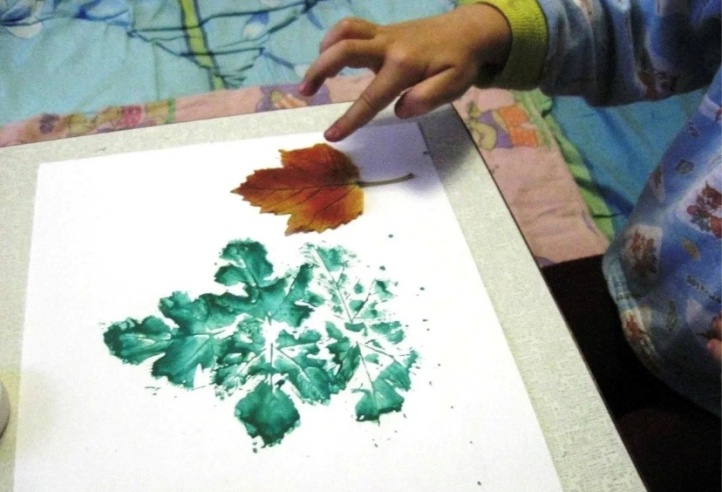 Познавательное развитие 	          Проект «Волшебница соль»• Рисование свечой: создание невидимого рисунка свечой на листе бумаги, который потом проявляется с помощью акварели.
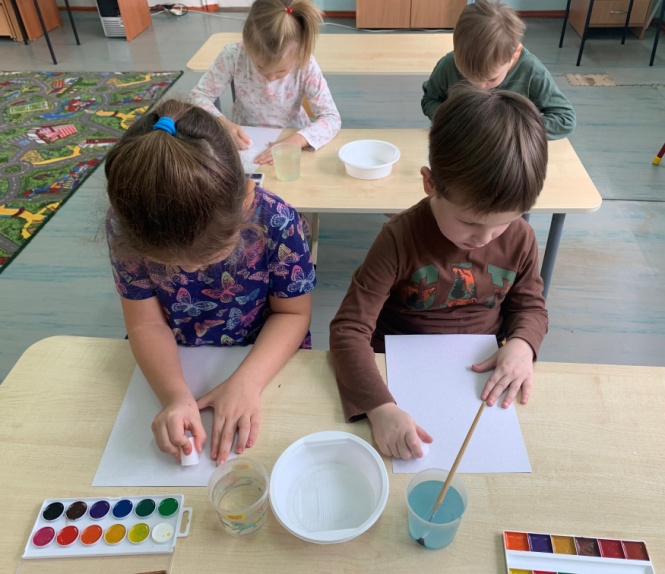 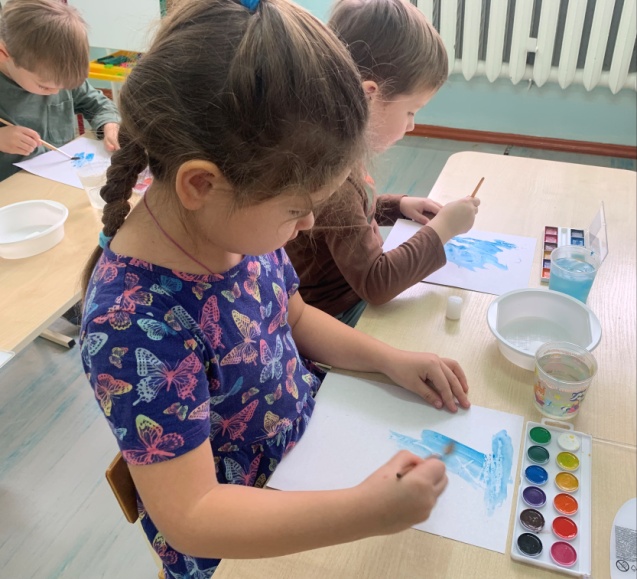 Рисование свечой «Снеговик»
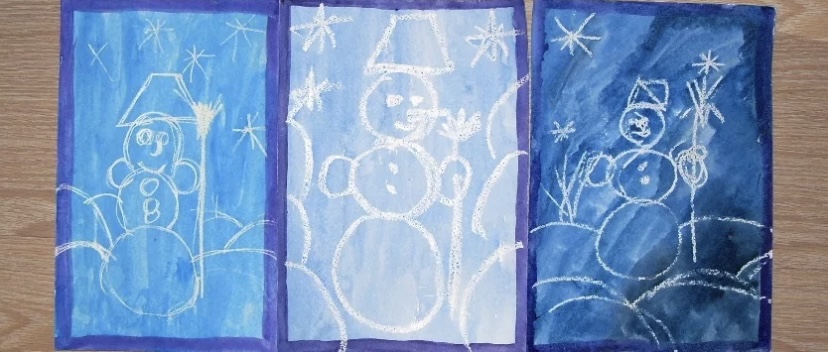 СПАСИБО ЗА ВНИМАНИЕ!